Government Polytechnic
Dhangar, Fatehabad
Presentation on
Electrical & Electronics
Engineering Materials
Branch Electrical Engineering
 Semester III
Contents
Classification of Material
Conducting Material
Semi conducting Material
Classification of Material
Introduction :-
Electrical and Electronics Engineering Materials is one of the core Engineering subject. The perfect knowledge of this subject is very useful in almost every field of Engineering . As the various types of materials are required for the manufacturing of various Engineering goods, so each and every materials has different properties and hence serve specific functions. For the selection of an Electrical and Electronics Engineering material we should know its physical, chemical ,mechanical and electrical properties.
Following are some other factors which may not be ignored for the selection of material.
1 availability  
2 ease of fabrication
3 cost of material.
Classification of Electrical
And Electronics Engineering Material
1  Conducting materials
2 Semiconducting materials
3 Insulating  materials
4 Magnetic materials
Engineering Materials
Conducting 
  materials
Insulating 
 materials
Semi conducting 
 materials
Magnetic
 materials
Gold , Silver, 
Copper, Brass
Rubber, Wood, 
Glass, Mica etc.
Silicon, Gallium,
Germanium
Iron, Nickel,
Tungsten, Steel
Conducting  materials- Those materials in which the electric current can easily flow. E.g. copper, aluminum, brass and bronze.
Insulating materials -Those materials which do not allow the passage of electric current. The resistivity of these materials is very high. E.g. Rubber, wood, glass, ceramic, mica
Semiconducting  materials-Those materials whose resistivity is less than insulators 1012 -1018 Ωm but more than conductors 10-8- 10-6Ωm. The conductivity of these materials  is less than conductors  but more than insulators. These materials are  used in manufacturing of semiconductor devices e.g. diode, transistor etc. The most  well known used semiconducting materials are  silicon, germanium, gallium  etc.  
Magnetic materials -Those materials which can be magnetized and which are attracted towards the magnet. Such materials create  a  magnetic field on the surrounding space. E.g. iron, nickel and cobalt.
The Atomic THeory
The modern  atomic theory has established that all the matter whether solid, liquid or gases consist of minute particles called molecules which can  be further divided into atoms. An atom is defined as a tiny discrete particle which is incapable of division.
Bohr’s  Theory tell us the basic structure  of the atom. It tell us that the atom of  an element consist of two main parts  i.e.
1 Nucleus- The central part of an atom  is known as nucleus. It contains protons and neutrons. The nucleus hold the entire mass of an atom. The protons are  positively charged particles, while neutrons are charge less  particles. Therefore  the net charge  on nucleus remains positive.

2Extra nucleus- The outermost part of an atom around the nucleus  is known as  extra nucleus. It contains electrons only. As the number of electrons  is equal to number of protons. So an atom is electrically neutral.
The number of electrons in any orbit  is given by  2n2. where n is the number of orbit from the nucleus.
CLASSIFICATION  OF MATERIALS ON THE BASIS OF ATOMIC STRUCTURE
CONDUCTING MATERIALS : Conducting materials on the basis of atomic structure  is defined as a  substance, whose atom has its outermost orbit  incomplete. Such substance act as good conductors of electricity e.g. aluminium or copper.
Copper : It is denoted by Cu  having Atomic number = 29 and Atomic weight = 64.
No. of electrons = No. of  protons = 29
No. of neutrons = Atomic weight – Atomic number
No. of neutrons = 64- 29=35
No. of electrons in k-level = 2(1)2 =2
                                 L-level = 2(2)2= 8
                                 M-level =2(3)2=18
                                 N-level = 1
So  there is one valence electron in it. 
VALENCE ELECTRON of an atom are defined as the electrons which are loosely attached to the nucleus of an atom and can be easily  detached.
Atomic Structure  of  Copper Atom
29Cu64
Nucleus
{Contains 29 Protons
  and 35 neutrons}
Outermost  Orbit
Free  Electron
SEMI CONDUCTING MATERIALS

In semiconducting materials, if a potential difference is applied across  the ends of the material, a partial flow of electrons takes place. The properties  of semiconductors  are in between those of conductors and insulators e.g. Silicon and Germanium.
Silicon. It is denoted by Si, having atomic number = 14
              and Atomic weight = 28
           No. of electrons =14
            No. of neutrons = Atomic weight – No. of protons
                                        =28 – 14 =14

           No. of electrons in K- Level =2(1)2 = 2
            No, of electrons in L –Level =2(2)2 =8
              No. of electrons in M – Level= 4
Ist Orbit
Outermost orbit 
(partially filled)
IInd Orbit
Atomic Structure  of Silicon Atom
INSULATING MATERIALS

In insulating materials , the electrons are firmly held to their atom and hence, if a potential difference is applied, then a little or no electron flow occurs. Therefore, no electron can be detached from outermost orbit. So, it is not easy to pass the electric current through them e.g. Neon.
NEON. It is denoted by Ne , having atomic number = 10
No. of electrons = Atomic number= 10
No. of electrons in K – Level = 2(1)2 = 2
                                 L- Level  = 2(2)2= 8
Its outermost orbit does not contain any free electrons as its outermost orbit is completely filled.
Outer orbit
(8 electrons 
completely filled)
Ist orbit
(2 electrons)
Atomic structure of Neon
ENERGY BAND THEORY

In an atom , the electrons revolving in different orbits possesses certain energy levels. The amount of energy on each orbit is fixed. In solids, where the atoms are closely packed the electrons in various  orbits are influenced by the energy of electrons of neighboring orbits. In that case, energies of various electrons in various bands are considered in a single band.
So , the range of energies possessed by  the electrons of the same orbit of different atoms in a solid is known as energy band.
Empty conduction Band
IIIrd Energy Level
F3
II nd Energy Level
Forbidden 
Energy Gap
F2
I st Energy Level
Valence
  Band
F1
Nucleus’ Edge
Energy levels on an atom
Energy bands in solid
TYPES OF ENERGY BANDS

1 VALENCE BAND : The range of energy possessed by valence electrons is called valence band. This band may be completely or partially filled by valence electrons.

2 CONDUCTION BAND : The range of energy possessed by free electrons is called  conduction band. The conduction in solids is possible  an only jump only when some electrons are present in conduction band.

3 FORBIDDEN ENERGY GAP : The energy gap existing between conduction band and valence band is known as forbidden energy gap. There is no electron  in this region. The electrons can only jump to conduction band when they receive extra energy from an external source.
CLASSIFICATION OF MATERIALS ON          THE BASIS OF ENERGY BANDS.
INSULATORS : In insulators , conduction band remain is  empty, while valence band has many electrons. The forbidden energy gap between valence ban d and conduction band is quite large. (20 eV). So it is not easy to conduct electric current  through them.

SEMICONDUCTORS :  In these materials , valence band is full of electrons while conduction band is empty. In this case, energy gap is very small (1 eV).With the application of small potential difference, electrons can jump from  valence band to conduction band.

3     CONDUCTORS : In conductors , conduction band is overlapped with valence band. So , large number of electrons can jump from valence band to conduction band with the application of small potential difference.
Conduction Band
Forbidden 
Energy Gap
20 eV
Valence
  Band
Energy band Diagram for insulators
Conduction Band
Conduction Band
eV
1 eV
Valence
  Band
Valence
  Band
Energy band diagram for SEMICONDUCTORS
Energy band diagram for Conductors
Conducting Materials
Introduction :-
Conducting material is the core material  for electrical and electronics engineering materials. It is used for conducting electricity as well as in manufacturing  various electrical and electronic goods.
The conducting materials offer a small resistance that they allow  the electric  current to flow through them. All the metals and their alloys are good conductors of electricity. The resistivity of conducting materials lies between 10-8 – 10-6Ωm which is low as compared to insulators.(1012-1018 Ωm).
CONDUCTOR : It  may be defined as any substance or material which offers a least resistance to the continuous flow of current, when it is subjected to a difference of potential.
ELECTRICAL CONDUCTORS : Electrical conductors may be manufactured in different shapes and forms depending upon their applications purposes. These can be in the form of wires, cables, flat, square or rectangular bars ,angles etc. The most common application  of electrical conductors  is in  the form of round solid wires and stranded conductors. The basic requirement of any electrical conductor is that it must have low resistance, so that desired power can be  transmitted to the other place without considerable  loss of power.
Selection of conductor material  depends upon the following factors:-

1 Resistivity of the material.
2 Temperature coefficient of the resistance.
3Conductors can be rolled, drawn etc.
4 Ease in soldering and welding.
5 Resistance against corrosion.
6 Conductor materials must be mechanically strong.
7 Resistance to weather and chemicals.
8Durable and less in cost.
9 Flexibility and abundance.
Super Conductors
SUPER CONDUCTORS : Those materials  which show zero resistance at a particular temperature.
TRANSITION TEMPERATURE : The temperature at which this phenomenon occurs is called superconducting  transition temperature.
SUPER CONDUCTIVITY : It is the phenomenon in which any conducting material  attains the property of superconductivity i.e. its resistivity becomes zero.
The few important points those can be concluded are as follows:
1  Most of the metals which have only one electron in the valence shell i.e. monovalent does not show superconductivity.
2  All ferromagnetic materials are superconductors i.e. Steel, Iron, Cobalt etc.
3  Good conductors such as Gold, Silver are not superconductors  at room temperature.
Transition temperature of few super 
conducting materials:-
APPLICATIONS OF SUPERCONDUCTORS

1 ELECTRICAL MACHINES : Superconducting  materials can be used  for winding wires in transformers, electric motors, electric generators etc. By using  these , we can achieve nearly  100% efficiency and we can also reduce the size and weight of machines at desired level.
2 TRANSMISSION AND DISTRIBUTION LINES : Superconducting materials  can be used in transmission  and distribution lines for transmitting and distributing electrical power. With the help of these, we can  achieve cent percent efficiency in transmission and distribution.
3 ELECTROMAGNETS : Solenoid made from superconducting materials do not produce any heat losses during operation. So , it is easy to design   electromagnets using superconducting materials.
4 COMPUTERS : Superconducting materials can be used in making components of computers and T.V. With the help of these, we can design state of art computer and T.V. components.

All the above applications require the conductor whose temperature is very close to  0˚ K i.e. we have to keep 0 K near  equipment associated with super  conductor, which is great challenge in front of scientists.
CLASSIFICATION OF CONDUCTING MATERIALS.
LOW RESISTIVITY MATERIALS
HIGH RESISTIVITY  MATERIALS

LOW RESISTIVITY MATERIALS: These are those materials which have  low value of resistivity. Copper and aluminium are the  examples of low resistivity materials.

PROPERTIES  OF LOW RESISTIVITY MATERIALS.

LOW RESISTANCE TEMPERATURE CO-EFFICIENT: It means that the change of resistance with the change in temperature should be low. This is necessary to avoid variation on resistance which is responsible for variation in voltage drop and power loss. To keep these losses low, the conducting materials should have low resistance temperature  co-efficient.

SUFFICIENT MECHANICAL STRENGTH. These materials must possess high mechanical strength. As line conductors used for transmission and distribution  of electrical power should have high mechanical strength, therefore winding used on motors , generators or transformers should have sufficient mechanical strength.
DUCTILITY: The process  by which a metal can be drawn into thin wires is called ductility. The conducting material  should be ductile enough to enable it to be drawn into different sizes and shapes.

4 SOLDERABILITY AND CONTACT RESISTANCE: Conducting materials are required  to be joined very often. The joint should offer minimum contact resistance. Thus solder ability is also considered as a required property.

5 RESISTANCE TO CORROSION : The conducting material should not be easily corroded. 

6 DENSITY: Low resistivity materials must possess low density so that actual weight of the system where they are used should be less.

APPLICATIONS OF LOW RESISTIVITY MATERIALS:-

Low resistivity materials are used in house wiring, as a conductor  for power transmission and distribution, on the winding of electrical machines such as generators, motors and transformers. Low resistivity materials are used where the power loss and voltage drop should be low. Copper and aluminium are examples of low resistivity materials.
PROPERTIES AND APPLICATIONS OF LOW RESISTIVITY CONDUCTING MATERIALS
                                                                                                                                                                              
1 SILVER ( Symbol Ag, Atomic number- 47, Atomic weight-107)
 Silver is at the top among all good conducting materials. It has high electrical conductivity and corrosion resistance. It possesses the following physical, electrical and chemical properties.
It is highly ductile and malleable.  
It has highest electrical and thermal conductivity.
Its atomic number is 47 and atomic weight is 107
Its melting point is 960 ˚C.
It has low resistivity of the order of 1.5 x 10-8 Ωm.
Its density is 10.5 gm/cc
It has better resistance to oxidation as compared to copper.
It has a low surface contact resistance.
It has a high value of thermal conductivity.
APPLICATIONS:
Silver is widely used in making the contact of relays, generator cut-outs, thermal
overload devices. It can be used in making high rupturing devices such as HRC
fuses. It may be used for making radio frequency conducting bodies as well as
component leads.
2 GOLD  ( Symbol-Au, Atomic number-79, Atomic weight-197)
Gold is at the second position in the list of top good conducting materials. It possesses the following physical, electrical and chemical properties.
It is highly ductile and malleable.
It has low resistivity of the order of 2.2 x 10-8 Ωm..
It is very soft and low mechanical strength and it is always alloyed with some impurities in order to improve its hardness and strength.
It offers high resistance to corrosion.
Its melting point is 1063 ˚C
Its boiling point is 2970 ˚C
It is very light  metal having specific weight of 19.32 x 103kg/m2

APPLICATIONS :-
It is used for making contact of highly sensitive devices and of integrated circuits. Due to its high cost, its use is quite limited.
3 COPPER (Symbol-Cu, Atomic number-29, Atomic weight-64)
Copper is a metal with reddish colour. It is widely used conducting material because it has higher conductivity and low cost. The conductivity of copper is less than silver and gold, but due to its cost , it is more preferred metal. The main ores of copper are Cuprites(Cu O) AND Copper pyrites(CuFeS2). It possesses the following properties.
It is reddish in colour. 
It is ductile and malleable in nature.
It is non- magnetic.
It has low contact resistance.
Its resistivity is about 1.7 x 10-8 Ω-m.
 (vi) Its melting point is 1083 ˚C
(vii) Its boiling point is 2320˚ C
(viii) Its density is about 8.9 gm/cc.
(ix) It can be easily soldered and welded which are necessary to electrical wiring.
COPPER is mainly divided into two forms :
Hard drawn copper.
Annealed copper.
Both types of copper are used for different applications as their properties  vary in some respect.
APPLICATIONS  :
Hard drawn copper : It is used for conductor, high voltage underground cable and bus bars because of its high mechanical strength.
Annealed copper : It is used for insulated conductor in low voltage cables, winding wires for electrical machines and transformers, flexible wires and in making coils for any purpose.
                      
Comparison of Hard Drawn  and Annealed Copper
4 ALUMINIUM (Symbol –Al, Atomic number-13, Atomic weight-27)
Aluminium is a white colored metal, most commonly and universally used conducting material . It is used in the field of electrical engineering. Its conductivity is next to copper. It possesses the following electrical, physical and chemical properties.
It is silver white in colour.
It is malleable and ductile and can be drawn into thin wires.
It offers high resistance to corrosion due to oxide layer formed on its surface when exposed to atmosphere. But aluminium oxide layer  had higher resistivity  and act as an insulator.
Its melting point is 655 ˚C.
Its boiling point is 2057 ˚C
Its density at 20 C is 2.70 gm/cm3.
Its temperature co-efficient is 0.004˚/C
Its resistivity is 2.69 µΩ-m. 
It is much lighter than copper for same mass.
It is softer than copper.
APPLICATIONS:
Being soft material and highly ductile , it is used in flexible electric wires. Aluminium is used as a conductor for power transmission and distribution. It is also used in overhead transmission lines , bus bars etc. The most important and practical use of aluminium is as ACSR conductors.
BUNDLED CONDUCTORS AND ITS APPLICATIONS
A bundle conductor is a conductor  which is made of two or more sub conductors and it is used as one phase conductor. If the transmission voltage exceeds 230 KV, Then it is not possible to use a single round conductor. We prefer to use more than one conductor per phase. 

ADVANTAGES OF  BUNDLED CONDUCTORS.
1 By using bundle conductors, we can reduce the reactance of lines.
2 Bundle conductors reduce the voltage gradient.
3 Bundle conductor reduce the corona loss. 
4 It reduce radio interference.
5 It reduces surge impedance.
HIGH RESISTIVITY CONDUCTING MATERIALS
The conducting materials which have high resistivity are called high resistivity conducting materials.The resistivity of such materials ranges from 10-6 to 10-3Ωm.These  materials must possesses some more important physical and electrical properties which are as under :

High Resistivity: These materials  possess resistivity ranging from 10-6 to 10-3 ohm-m.
Low temperature co-efficient of resistance: High resistivity conducting materials must have low temperature co-efficient of resistance.
High melting point : high resistivity conducting materials must have high melting point. Almost all high resistivity conducting materials operate at high temperature such as resistance for motor starters, heaters etc.
Highly ductile : High resistivity conducting materials must be highly ductile . Since they are used as heating elements, they must possess the property of being drawn into thin wires.
Corrosion  resistant : High resistivity conducting materials  must be corrosion resistance.
High mechanical strength : High resistivity conducting materials are used in heaters and heating elements. These materials should have high mechanical strength, so that while drawing into thin wires of required size, they should not breakdown.
APPLICATIONS  OF HIGH RESISTIVITY CONDUCTING MATERIALS

High resistivity conducting materials are mostly used for making resistance elements of heating devices. They find a significant place in appliances like filaments of heaters, electric bulbs, electric iron, electric kettles etc.Use of high resistivity materials in above applications reduces the cost and size of the appliances as the length of wire required to produce the same effect is quite less in high resistivity materials as compared to that of low resistivity materials.
PROPERTIES AND APPLICATIONS OF HIGH RESISTIVITY CONDUCTING MATERIALS

1 CARBON (Symbol-C, Atomic number-6)
Carbon is formed by the homogeneous mixture of powdered carbon and binders. These are then extruded and molded to bake up to 900 C of temperature.
Carbon is available in two forms i.e. Amorphous and Crystalline. Charcoal, coke and carbon black are the forms of amorphous carbon whereas, diamond and graphite are the crystalline forms of carbon.
Carbon exhibits the following physical and electrical properties:
Its resistivity is quite high 5000 x 10-6 Ω-m.
It has negative temperature co-efficient of resistance.
It has high melting point of about 3500 ˚C
Its specific gravity is about 3.2 gm/cc.
Its density is about 2x 103 kg/m3

APPLICATIONS:
Carbon is used in making welding electrodes and as carbon brushes in electrical machines. It is  also used in some high quality switchgears important in diaphragms as thin membranes in modern communication system. It is also used as positive terminal of dry cells. Carbon is also used in high quality switchgears
2 TUNGSTEN (Symbol –W, Atomic number-74)
Tungsten  is a hard material with high melting point. It is quite dense and slow wearing material. Tungsten has the following  physical, chemical and electrical properties:
(i) Tungsten has a high resistivity of 5.5 x 10-8 Ω-m.
(ii) It is a hard material and has got high tensile strength.
(iii) Its working temperature is about 2000 ˚C
(iv) Its specific gravity  is about 3.2 gm/cc.
(v) Its melting point is 3300 C which is highest among metals.
(vi) It is a ductile material and can be easily drawn into wires.
(vii) It can safely withstand various destructive corrosive arcing forces.
APPLICATIONS:
Being  hard and of high tensile strength along with high resistivity , it is used as filaments of electric lamps, fluorescent tubes and heating elements of  electron tubes.
3 PLATINUM (Symbol-Pt, Atomic number – 78)
Platinum is among the most stable metals  with high resistivity. It has the following physical and electrical properties:
It is a grayish white metal .
Its electrical resistivity is about 10.8 x10-8Ω-m.
It is malleable and ductile.
It is highly corrosion resistant .
It possesses a high tensile strength.
It is a very heavy metal  with specific gravity of 21.4 gm/cc.
It has a high melting point of about 1775 ˚C

APPLICATIONS :
Being hard and quite stable , it is used as a heating element in
ovens and furnaces. It is also used as a contact material where
making and breaking is quite frequent due to high resistance to
arcing. It is used in appliances used for measuring high
temperatures such as pyrometers and thermocouples.
MATERIALS  USED FOR TRANSMISSION LINES

COPPER is  used  for transmission lines because of its high  conductivity and low resistivity. Moreover copper has high tensile strength. Since copper material  is very costly these days, therefore aluminium is being used in transmission lines especially with steel core for high voltage lines. The selection of material depends upon following factors:

COST OF MATERIAL.
MECHANICAL STRENGTH
ELECTRICAL PROPERTIES 
THE REQUIRED LOCAL CONDITIONS

OTHER MATERIALS WHICH CAN BE USED FOR TRANSMISSION
LINES ARE :

GALVANISED  STEEL MATERIALS
GALVANISED IRON
COPPER WELD MATERIALS
CADMIUM COPPER MATERIALS 
PHOSPHOR BRONZE MATERIALS
STEEL CORE COPPER
STEEL CORED ALUMINIUM MATERIALS.(A.C.S.R.)
SEMICONDUCTING MATERIALS

Semiconductor  materials are those which possess the conductivity higher than insulators but lesser than conductors and are used for manufacturing most of the active components. Their conductivity is largely dependent upon the electric fields and impurities etc. Some examples of semiconductor materials are silicon, germanium, selenium etc.
ACCORDING  TO ENERGY BAND STRUCTURE 
 
SEMICONDUCTORS  are materials which have normally empty conduction band at 0 ˚C and partially filled valence band. The forbidden energy gap between the two is of the order of 1 eV. Since the energy gap is very small, it can be overcome by increasing the temperature or supplying energy  by any other external manner to the electron in the valence band. The electrons after receiving the energy jump to the conduction band and are free to take part in conduction.

SEMICONDUCTORS ARE OF TWO TYPES:

INTRINSIC SEMICONDUCTORS
EXTRINSIC SEMICONDUCTORS
INTRINSIC SEMICONDUCTORS

These semiconductors are in the purest form .The intrinsic semiconductors have little conductivity .Their conductivity is uncontrolled i.e. it depends only upon the temperature. Thus, they are of least practical significance.

EXTRINSIC SEMICONDUCTORS

When we add a certain amount of impurity in intrinsic semiconductor it becomes extrinsic semiconductor. By adding impurity , the conductivity of semiconductor increases and the conductivity will depend upon the amount of doping.
The impurity atoms are added from Group III or Group V  of the periodic table.

TYPES OF EXTRINSIC SEMICONDUCTORS :-

P TYPE SEMICONDUCTOR: When we add impurity from Group III such as boron , the resulting semiconductor is p-type semiconductor.
N TYPE SEMICONDUCTOR: When we  add impurity from Group V, such as antimony, the resulting semiconductor is n-type semiconductor.
CRYSTAL STRUCTURE OF SEMICONDUCTORS:-

In a crystal the atoms are bonded together in a cohesive manner. The semiconductor atoms have 4 electrons in the outermost shell. To fill the outermost shell each atom acquires four more electrons by sharing one electron each from the 4 adjacent atoms and hence form a crystal. Fig. shows simplified two dimensional crystalline structure of intrinsic semiconductor (Ge).In the figure, the core represents the nucleus and all other electrons as valence electrons. The valence electrons take part in forming covalent bonds with 4 neighboring atoms. At absolute zero, all 4 covalent bonds are intact and no electron is free to conduct.
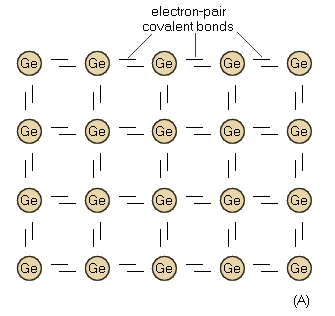 COMMONLY USED SEMICONDUCTOR MATERIALS (GERMANIUM AND SILICON)

GERMANIUM: Ge is an earth element. Pure germanium is obtained from coal ash in the form of germanium dioxide, which is then reduced to pure germanium.

ATOMIC STRUCTURE
The atomic number of Ge is 32. It has 32 protons in its nucleus along with 32 neutrons and 32 electrons which revolves around the nucleus in fixed paths known as orbits. These 32 electrons can be distributed in various orbits according to the rule 2n2 where n is the orbit number. T he germanium atom has 2 electrons in its first orbit, 18 electrons in second orbit, 18 electrons in  third orbit and 4 electrons in its valence shell.
Valence  Orbit
Electron
32 Ge64
Valence Electron
Nucleus
CONCEPT OF ELECTRON AND HOLE.
At absolute zero , the valence band in intrinsic semiconductor is totally filled and the conduction band is empty. Since there are four covalent bonds, each bond is not so strong. When the temperature is increased the electrons get sufficient energy to break the covalent bond.e.g. the room temperature may be sufficient to make a valence electron to move away from the influence of its nucleus. When this happens the electrons becomes free to conduct and hence appears in the conduction band.

THERMAL GENERATION : When an electron moves away to the conduction band, a vacancy is created in the valence band. This vacancy is called hole. Whenever agree electron is generated, a hole is created simultaneously. This type of generation is called thermal generation.
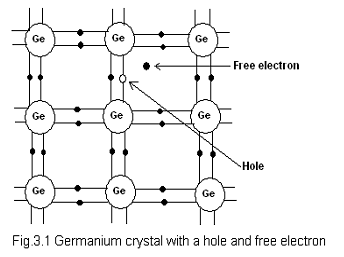 DISTINCTION BETWEEN N- TYPE AND P- TYPE SEMICONDUCTORS.